Combined Science - Chemistry - Key Stage 4
Quantitative Chemistry
Review Lesson
Higher
Mrs Begum
‹#›
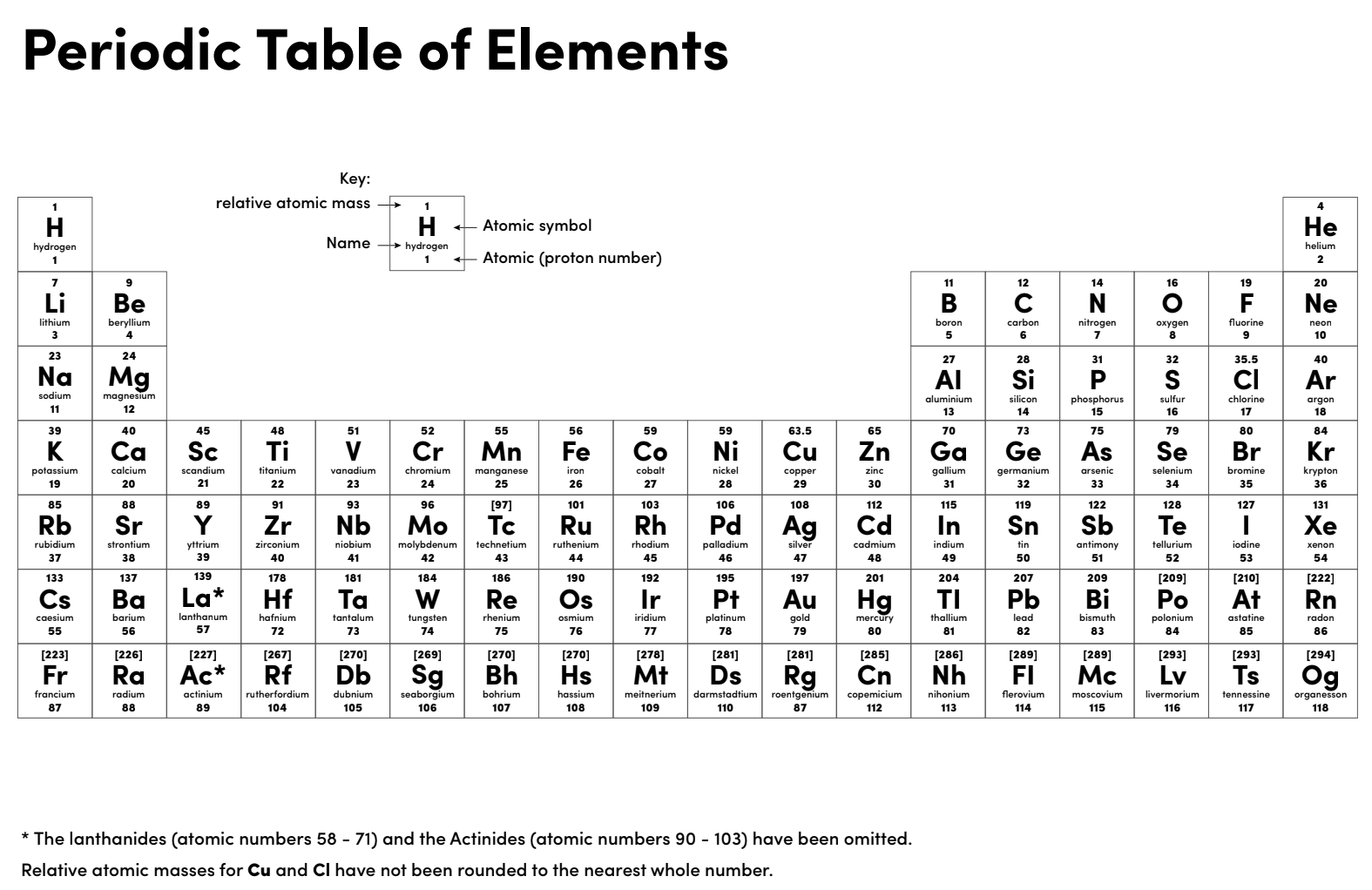 ‹#›
Relative atomic masses (Mr):
H - 1
Al - 27
Mg - 24
N - 14
C - 12
O - 16
S - 32
Independent practice 1
Calculate the Mr of the following:
1. Ethanoic acid - CH3COOH
2. Ethane - C2H6
3. Magnesium Nitrate - Mg(NO3)2
4. Aluminium nitrate - Al(NO3)3
5. Aluminium sulfate - Al2(SO4)3
‹#›
Independent practice 2
The relative formula mass (Mr) of a Group 2 sulfate is 142. 
Formula X2SO4
Relative atomic masses (Ar): S = 32, O = 16
Calculate the relative atomic mass (Ar) of the Group 2 metal in the metal carbonate.
Name the Group 2 metal.
‹#›
Independent practice 3
Relative atomic masses (Ar):
H - 1
Al - 27
Mg - 24
N - 14
C - 12
O - 16
Sn - 119
F - 19
What is the percentage of fluorine in tin fluoride (SnF2)? 
What is the percentage of magnesium in magnesium carbonate (MgCO3)? 
What is the percentage of oxygen in aluminium hydroxide Al(OH)3? 
What percentage of nitrogen in magnesium nitrate Mg(NO3)2?
‹#›
Independent practice 4
How many grams in:
5 mol of CaCO3?
0.01 mol of NaHCO3?
How many moles are in:
303 g of KNO3?
9.80 g of H2SO4?
How many:
atoms are 0.1 mol of carbon?
molecules are in 0.01 mol of CH4?
atoms are in 0.01 mol of CH4?
‹#›
Independent practice 5
Balance the following equations:
H₂ + Cl₂          HCl
CaO + HCl          CaCl₂ + H₂O
KCl + F₂         KF + Cl₂
ZnO + C          Zn + CO₂
CuSO₄ + NaOH          Cu(OH)₂ + Na₂SO₄
‹#›
Independent practice 6
Iron can be extracted from its ores by heating it with carbon. Some students found that 6.4 g of Fe2O3 reacted with 0.72 g of C to produce 4.48 g of Fe and 2.64 g of CO2. Use the masses to deduce the balanced equation.
‹#›
Independent practice 7
Convert the volumes below to dm3:
20 cm3         
600 cm3		
100 cm3		
0.07 cm3		
370 cm3
Convert the volumes below to cm3:
2 dm3         
50 dm3          
38 dm3       
0.8 dm3     
6.4 dm3
‹#›
Independent practice 8
Fe   +   H2SO4   →   FeSO4    +   H2
80 g of Fe reacted with 100 g of H2SO4. Which reactant is the limiting reactant?     Relative atomic masses (Mr): Fe = 56, H = 1, O = 16, S = 32
‹#›
Independent practice 1 answers
Calculate the Mr of the following:
1. Ethanoic acid - CH3COOH. 60
2. Ethane - C2H6. 30
3. Magnesium Nitrate - Mg(NO3)2. 148
4. Aluminium nitrate - Al(NO3)3. 213
5. Aluminium sulfate - Al2(SO4)3. 342
‹#›
Independent practice 2 answers
X2SO4 = 146
                                X + X + 32 +(4 x 16) = 146
X +X + 32 + 64 = 146
                                             X + X + 96  = 1146
X + X   = 146 - 96
                                                               2X = 46
X = 46/2
                                                                 X = 23                                  
                                                                 X = Sodium
‹#›
Independent practice 3 answers
Relative atomic masses (Ar):
H - 1
Al - 27
Mg - 24
N - 14
C - 12
O - 16
Sn - 119
F - 19
What is the percentage of fluorine in tin fluoride (SnF2)? 38/157 x 100% = 24% 
What is the percentage of magnesium in magnesium carbonate (MgCO3)? 24/84 x 100% = 29%
What is the percentage of oxygen in aluminium hydroxide Al(OH)3? 48/73 x 100% = 66%
What percentage of nitrogen in magnesium nitrate Mg(NO3)2? 28/148 x 100% = 19%
‹#›
Independent practice 4 answers
How many grams in:
5 mol of CaCO3? 5 x 100 = 500g
0.01 mol of NaHCO3? 0.01 x 84 = 0.084 g
How many moles are in:
303 g of KNO3? 303/101 = 3
9.80 g of H2SO4? 9.8/ 98 = 0.1
How many:
atoms are 0.1 mol of carbon? (6.02 x 1023) x 0.1 = 6.02 x 1022
molecules are in 0.01 mol of CH4? (6.02 x 1023) x 0.01 = 6.02 x 1021
atoms are in 0.01 mol of CH4? (6.02 x 1021) x 5 =  3.01 x 1022
‹#›
Independent practice 5 answers
Balance the following equations:
H₂ + Cl₂          2HCl
CaO + 2HCl          CaCl₂ + H₂O
2KCl + F₂         2KF + Cl₂
2ZnO + C          2Zn + CO₂
CuSO₄ + 2NaOH          Cu(OH)₂ + Na₂SO₄
‹#›
Independent practice 6 answers
Convert the volumes below to dm3:
20 cm3         0.02 dm3
600 cm3		0.6 dm3
100 cm3		0.1 dm3
0.07 cm3		0.00007 dm3
370 cm3		0.37 dm3
Convert the volumes below to cm3:
2 dm3          2000 cm3
50 dm3          50000 cm3
38 dm3       38000 cm3
0.8 dm3     800 cm3
6.4 dm3      6300 cm3
‹#›
Independent practice 7 answer
Fe   +   H2SO4   →   FeSO4    +   H2
Work out the Mr
56                98                153                    2
÷56 x 80
Take one mass from the question
You need 140 g of H2SO4  to react with 80 g Fe, but we added 100 g of H2SO4, so H2SO4 will run out first.
÷56 x 80
Work out scale factor
80
Apply to the other reactant to see how much is needed
140g
‹#›
Independent practice 8 answer
Fe   +   H2SO4   →   FeSO4    +   H2
Work out the Mr
56                98                153                    2
÷56 x 80
Take one mass from the question
You need 140 g of H2SO4  to react with 80 g Fe, but we added 100 g of H2SO4, so H2SO4 will run out first.
÷56 x 80
Work out scale factor
80
Apply to the other reactant to see how much is needed
140 g
‹#›